Horhe Luis Borhes
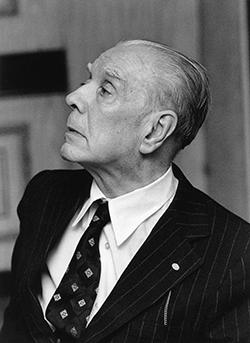 Čekanje
Horhe Luis Borhes ( 1899-1896)
-pripovijedač,esjista, pjesnik.
-u svojoj domovini  Argentini proslavio se izuzetnim stihovima i esejistikom još u ranoj mladosti.
Njegovom djelu pripisuje se ključna uloga u  konstituisanju postmodernističkih  obrazaca pripovijedanja.
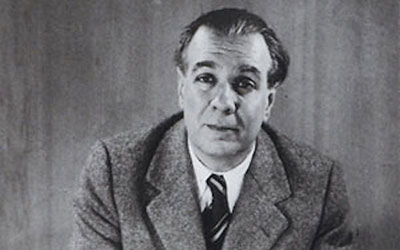 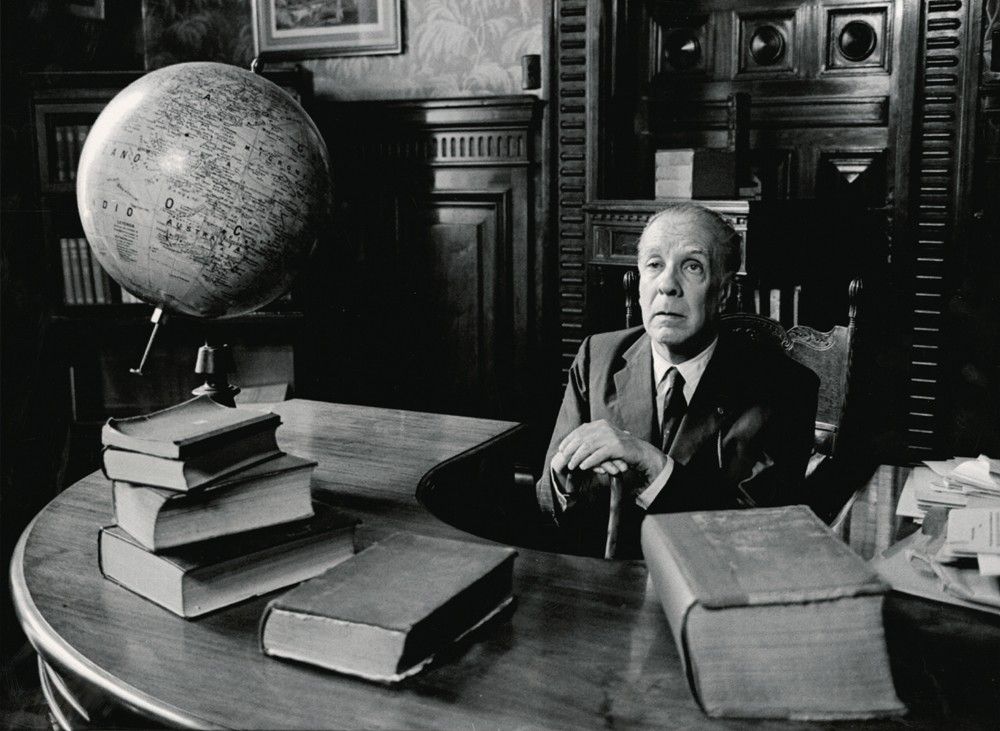 Najpozantije Borhesove knjige:.:
Alef
Vrt razgranatih staza
Mašatrije
Knjiga izmišljenih stvorenja
Brodijev izvještaj
Knjiga od pijeska
Sedam noći
Postmodernizam
Pozni modernizam jenjava poslije Drugog svjetskog rata, međutim liniju razgraničenja s postmodernizmom nije moguće tačno odrediti.
U širem smislu postmodernizam  zastupa relativizam i novo shvatanje tradicije.
Za književnu tehniku postmodernizma presudno je uvjerenje kako više nemaju smisla ne samo razlike među žanrovima, nego i razlike između  filozofije i književnosti, kao i razlike između visoke i trivijalne književnosti
Postmodernizam teži za oneobičavanjem svega što se smatra prirodnim i razumljivim.
Roman je vrlo značajan u postmodernizmu
Roman prevazilazi granice između fikcije i nefikcije.
U prvi plan se stavlja dijalog  između narativnog glasa  i zamišljenog čitaoca.
Pluralizam metoda
Pluralizam –mnoštvo
Pristup djelu s više aspekata
Primjena različitih metoda  u proučavanju jednog književnog djela
Osnovno načelo ovog metoda je  korišćenje spoljajšnjeg i unutrašnjeg pristupa djelu.
Kada je predemet proučavanja neko obimnije djelo ili opus pisca primjenićemo više istraživačkih metoda, zavisno od toga šta istražujemo.
Analiza romana pruža mogućnost za primjenu različitih metoda.
Pluralizam metoda je jedini način da se književno djelo  protumači i sagleda kao cjelina.
Čekanje
Pripovijetka
Psihološka priča
Psihološka drama se odvija u samom liku
Aleksandar Viljari  (uzimanje tuđeg imena)
Čovjek čeka na smrt, strepi od opasnosti koja mu prijeti, krije se pod tuđim imenom, usamljen
Izgubljen u vremenu, prošlost mu ne nudi ništa, od budućnosti ne očekuje ništa, okovan je u sadašnjosti
Priča nije vremenski određena – mjesec jul
Motiv iz “Božanstvene komedije” – njegov strah je opisan ovim motivom
Preplitanje sna i jave; realno/fantastično
 Uvijek sanja isti san koji ga progoni – obračun revolverima
Teorija apsurda – neshvaćeno, neobično, besmisao života

Posljednja scena donosi razriješenje
Retoričko pitanje na kraju
Borhesova tehnika se zasniva na osnovnom stavu da je književnost stvarnost  a biblioteka realni svijet.
 Njegova proza  nasataje na osnovu tuđih knjiga, različitih žanrova
Borhes u stvaranju djela koristi svoje ogromno  enciklopedijsko znanje.
Borheovski način- iz tuđih svjetova  gradi svoj originalni svijet
Teme koje su karakteristične za ovog izuzetnog pisca su: 
smrt
besmrtnost
vječnost
svemir
podvojena ličnost
Simboli i metafore u Borhesovim djelima:
biblioteka-svijet
lavirint-ogrančenost čovjekovih mogućnosti
lutrija-nepredvidljivost
ogledalo-personifikacija nepoznatog
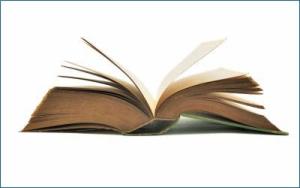 Junak novele je uplašeni čovjek koji se krije pod tuđim imenom -Aleksandar Viljari.
Zagontni čovjek   tako se predstavlja ženi kod koje našao smještaj.
 Ime Viljari je zapravo uzeo od svog neprijatelja od kojeg zapravo strepi i bježi.
Čin prisvajanja tuđeg imena, imena neprijatelja od koga godinama strepi i osuđuje sebe na usamljenost je prije svega pokušaj umanjivanja straha i strepnje kad već on sam nosi ime neprijatelja – Viljari je tu, sa njim, u njemu, ime kao da ga štiti.

Borhes nam predstavlja svakodnevicu ovog čovjeka koja je zapravo čekanje trenutka susreta sa pravim Aleksandrom Viljareijem.
Olakšanje bi mu predstavljala smrt progonitelja njegovih misli, jer bi život posle toga „bio san“ međutim on se toliko  uživio u svoj lažni indetitet, da bi smrt Viljarija bila i njegova smrt.
Opsesivni strah ovog čovjeka  navodi ga na burnu reakciju čak i i kad ga neko slučajno gurne u prolazu.

U priči je sve relativizirano, sve je kao san.
Motiv Božanstene komedije i čitanje Pakla:
Smatrao je da paklene muke o kojima je čitao nisu bile ni neverovatne ni prevelike i nije mislio da bi ga Dante osudio na poslednji krug, u kojem Ugolinovi zubi večno glođu Ruđerijev vrat.

 Čitanje Pakla razrješava nejasnoće

Ruđeri je izdao prijatelja Ugolina i dospio u deveti krug pakla, on je rezervisan za izadjice.
 Dakle doznajemo da je „Viljari“ izdao prijatelja. Međutim muke o kojima je čitao nisu ni približne onima koje svakodnevno preživljava.
 Za njega je  i pakao izbavljenje.
Viljari je u zoru uvijek sanjao isti san – obračun revolverima. Snovi se ostavruju.  Aleksandar Viljari ga pronalazi :
„Jednim pokretom ruke zamolio ih je da ga sačekaju, a zatim se okrenuo prema zidu kao da se vraća u san. Je li on to učinio da bi izazvao sažaljenje onih koji su ga ubili, ili što je lakše okončati jedan strašan doživljaj nego ga u mašti večno preživljavati  ili – to  mi se čini najvjerovatnijim – zato da bi pretvorio svoje ubice u san u kojem su se oni toliko puta javljali na istom mestu i u isto vreme?
Bio je uhvaćen u toj magiji kada ga je izbrisao pucanj.“
Pripovjedač svoju priču završava retoričkim pitanjem.
Postupci Viljarija su nejsani.
Njegovo okretanje ka zidu je:
Strah, prkos, prezir ? 
Da li je nestalo snage u ovom čovjeku? 
Da li se pomirio sa sudbinom? 
Da li jedva čekao svoju smrt da bi agonija nestala?
Borhes je postavio pitanje ali nije dao odgovor. Odgovor bi narušio draž ove novele.
Novela  „Čekanje“  pripovijeda o čovjeku iz podzemlja . Obiluje neobičnostima, preplitanjem sna i jave, stvarnog i fantastičnog.
 Glavni junak stalno  čeka:
-da se oslobodi straha
-usamljenosti
-izolacije

Njegov život protkan je apsurdom.
„Viljariju“  nije potrebna osuda društva, on je samog sebe osudio, zatvorio i čeka kaznu.
Domaći zadatak
Narativni svijet u priči građen je tako da je kolebljiva granica između stvarnosti i mašte glavnog junaka. Pronađi djelove koji to dokazuju.
Kako narator slika atmosferu čekanja?
Kako je glavni lik pokušao izbjeći konačan kraj?
Objasni riječi „Paklene muke koje je čitao nisu bile ni nevjerovatne ni prevelike“. 

Domaći zadatak poslati na mail :
crnogorskijezik.domaci@gmail.com